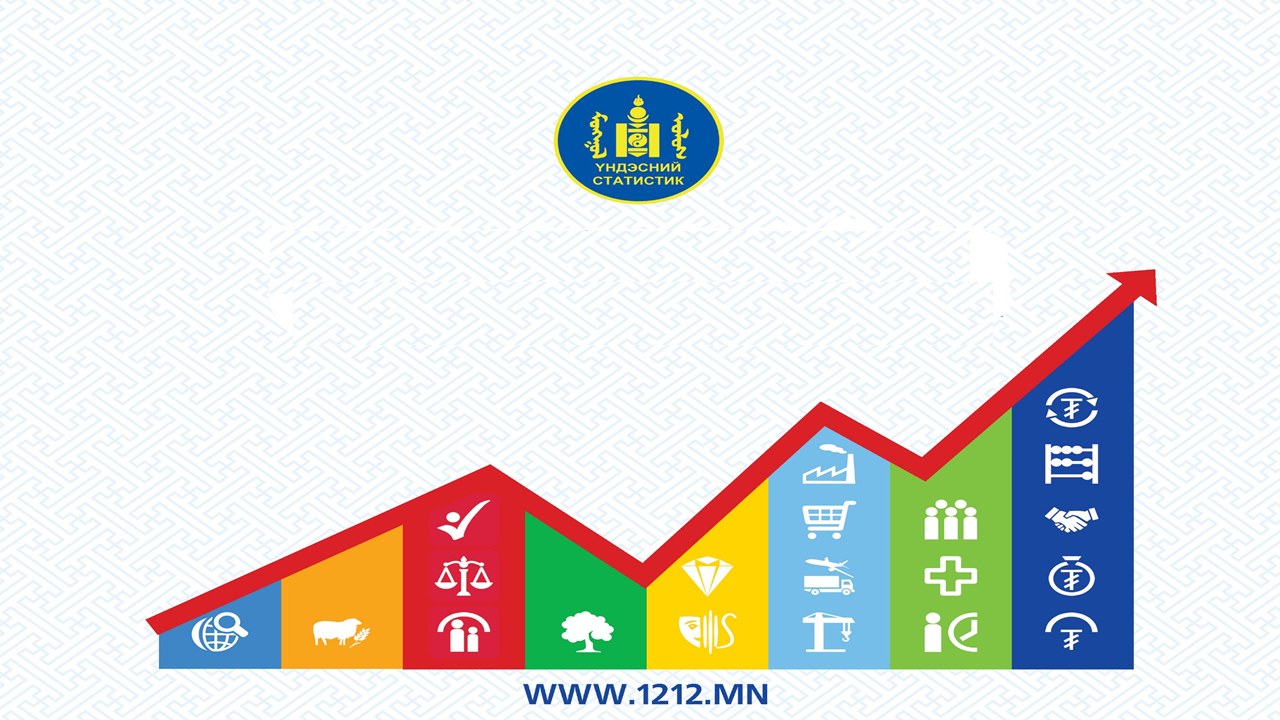 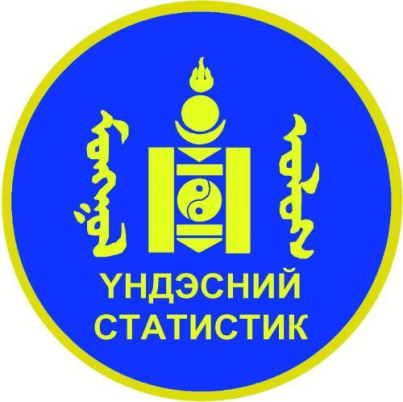 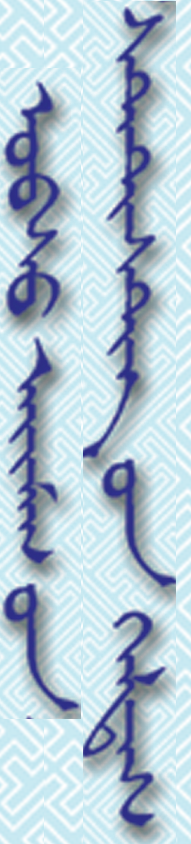 УВС АЙМГИЙН ӨНДӨРХАНГАЙ СУМЫН     
         НИЙГЭМ ЭДИЙН ЗАСГИЙН БАЙДАЛ
                                      2017
2017 I-IV
ӨНДӨРХАНГАЙ СУМЫН НИЙГЭМ, ЭДИЙН ЗАСГИЙН БАЙДАЛ - Үндсэн үзүүлэлт
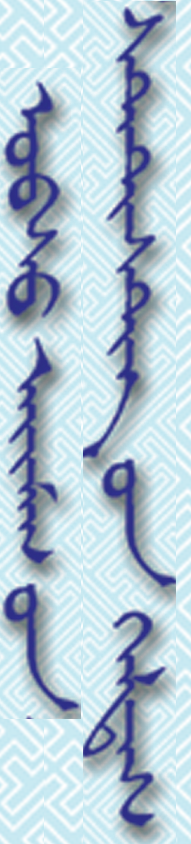 ХҮН АМ, НИЙГМИЙН ҮЗҮҮЛЭЛТ- Хүн ам
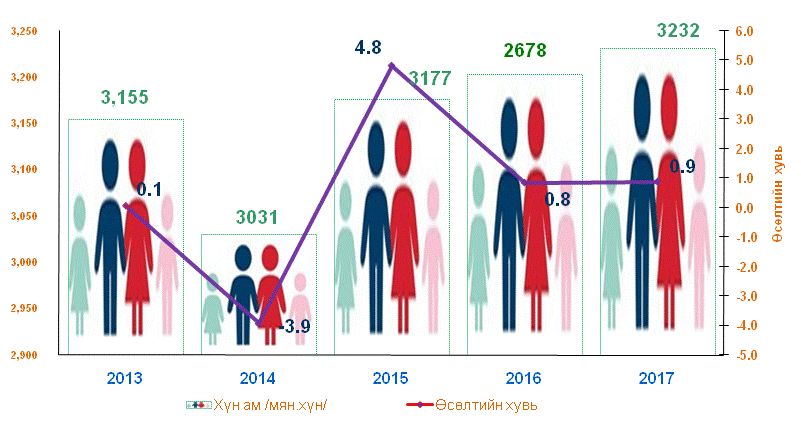 2017 оны жилийн эцэст 1611 эрэгтэй, 1621 эмэгтэй нийт 3232 хүн тоологдож  2016 оноос хүн амын тоо 0.9 хувиар буюу 28 хүнээр  өссөн байна.
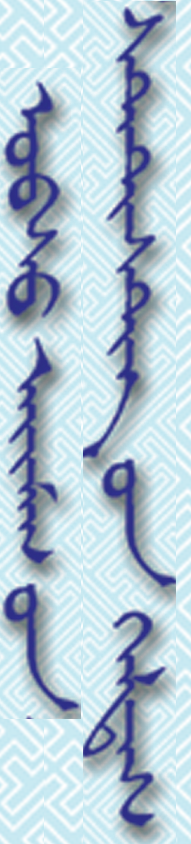 2015 II
2016 II
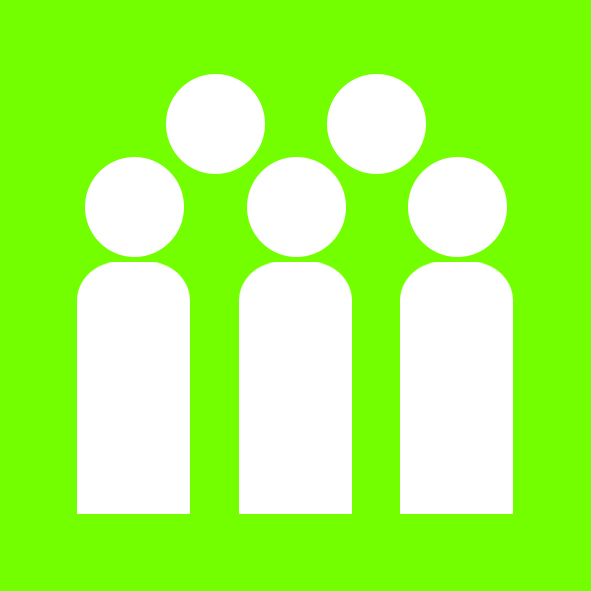 Нийт хүн амын 30.8 хувийг /997/ 0-14 насны хүүхэд, 63.4 хувийг /2046/ хөдөлмөрийн насны хүн ам, 5.8 хувийг /189/ хөдөлмөрийн нас хэтэрсэн хүмүүс эзэлж байна.
Хүн амын нас хүйсний суварга
ХҮН АМ, НИЙГМИЙН ҮЗҮҮЛЭЛТ- Хүн ам
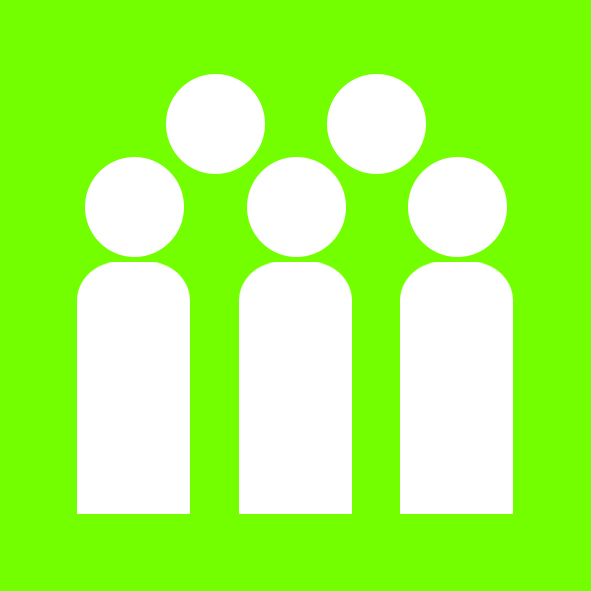 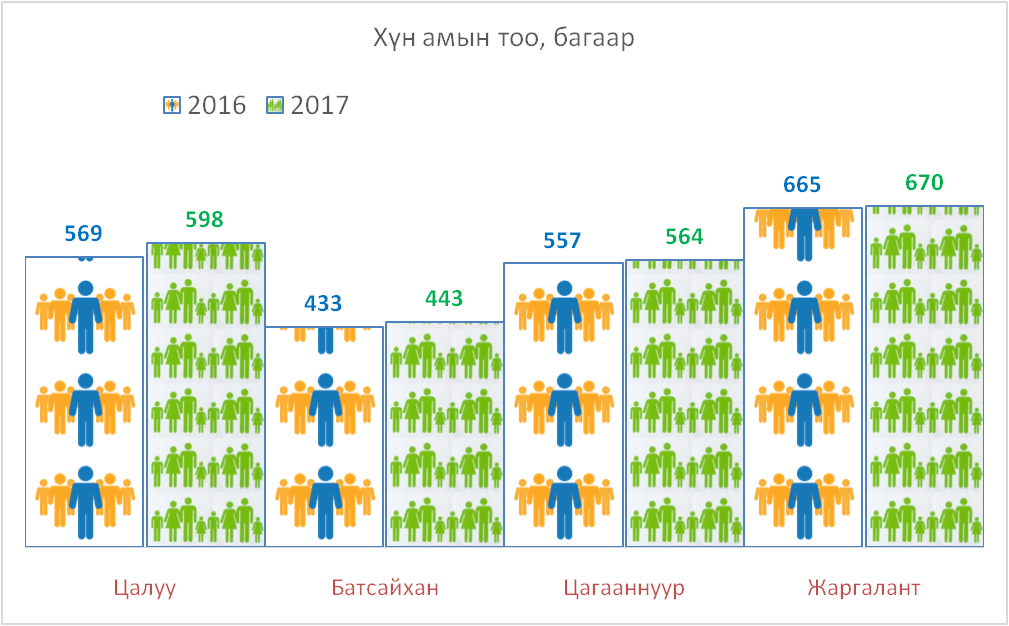 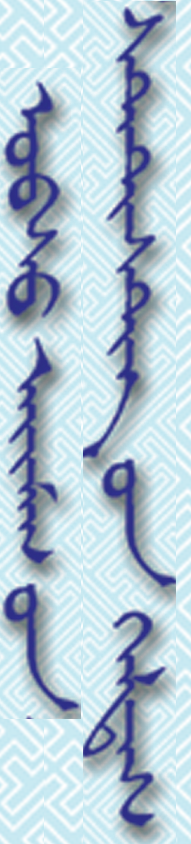 2015 II
2016 II
ХҮН АМ, НИЙГМИЙН ҮЗҮҮЛЭЛТ- Хүн ам
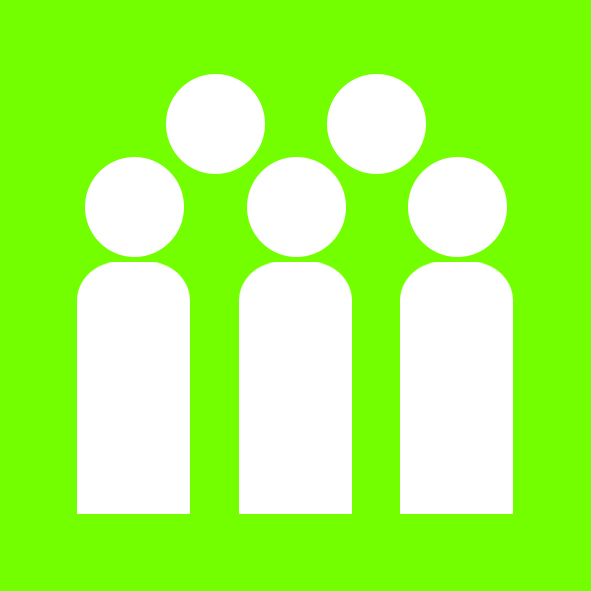 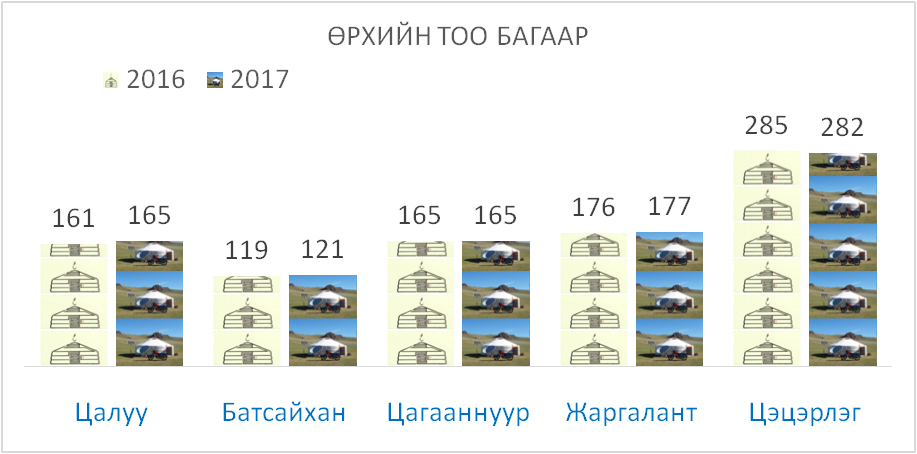 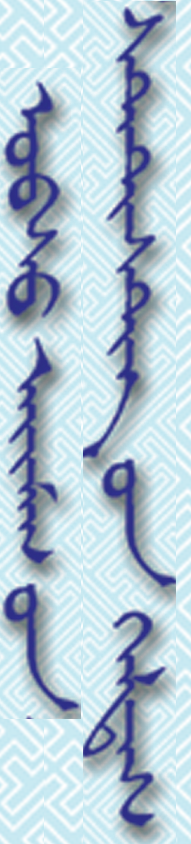 2015 II
2016 II
ХҮН АМ, НИЙГМИЙН ҮЗҮҮЛЭЛТ- Хүн ам
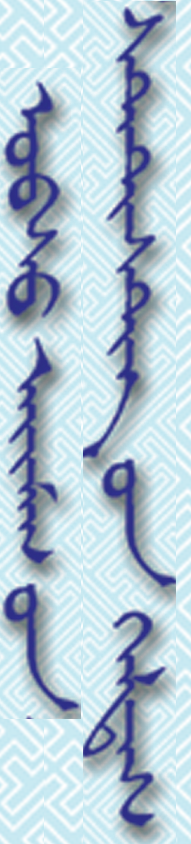 2015 II
2016 II
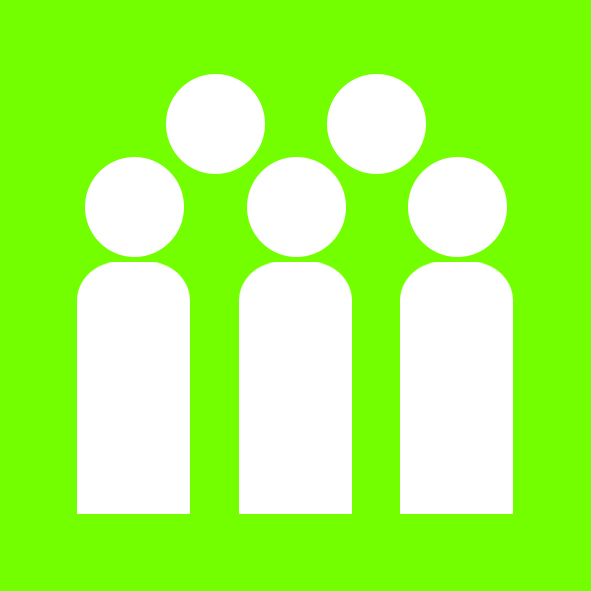 ХҮН АМ, НИЙГМИЙН ҮЗҮҮЛЭЛТ- Хүн ам
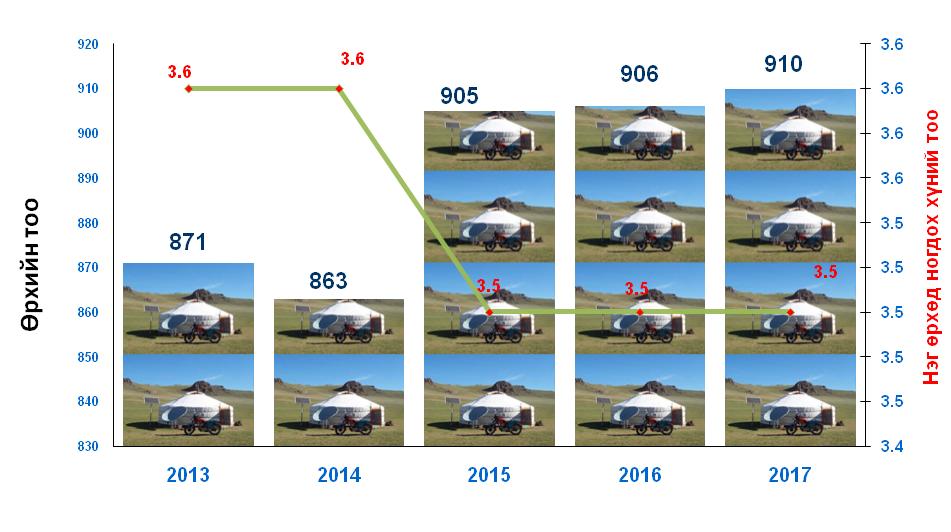 910 өрх байгаа нь өнгөрсөн оноос 0.4 хувиар буюу 4 өрхөөр өссөн. Нэг өрхөд дунджаар 3.5 хүн амьдарч байна.
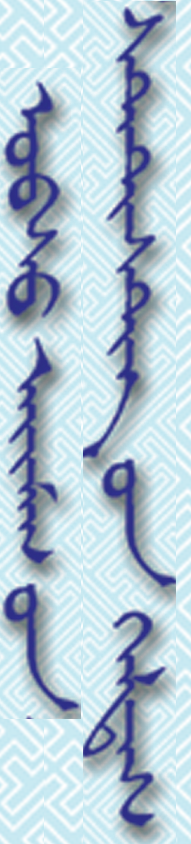 2015 II
2016 II
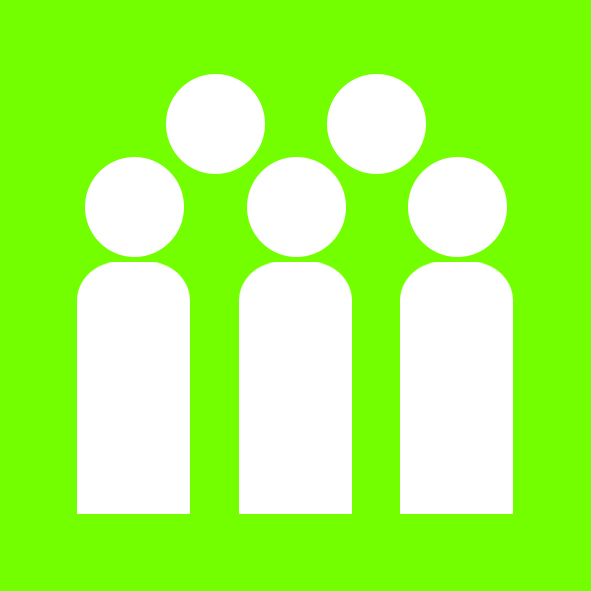 Өрх толгойлсон хүний тоо
ХҮН АМ, НИЙГМИЙН ҮЗҮҮЛЭЛТ- Хүн ам
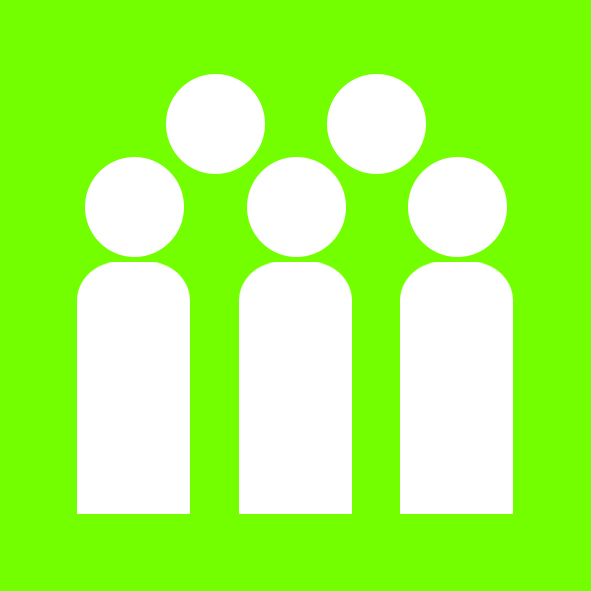 Хөгжлийн бэрхшээлтэй хүний тоо
Хөгжлийн бэрхшээлтэй 166 хүн бүртгэгдсэн нь өнгөрсөн оноос 8 хүнээр буурчээ. 
Нийт хөгжлийн бэрхшээлтэй хүнээс 76 буюу 45.8 хувь нь  эмэгтэй хүмүүс байна.
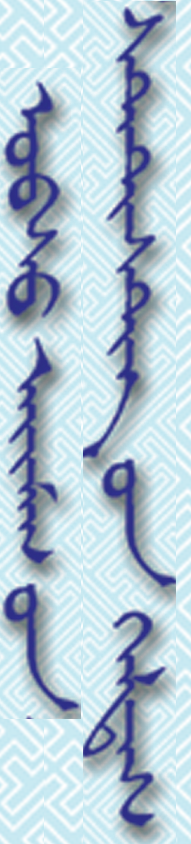 2015 II
2016 II
ХҮН АМ НИЙГМИЙН ҮЗҮҮЛЭЛТ- Боловсрол
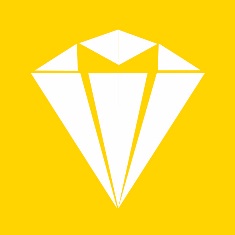 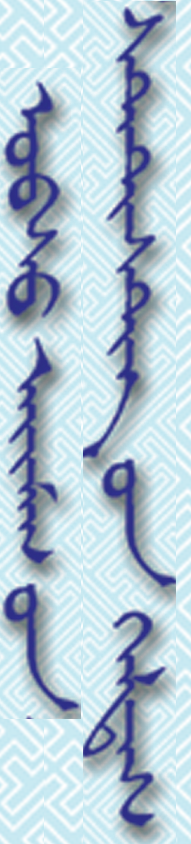 ЭДИЙН ЗАСГИЙН ҮЗҮҮЛЭЛТ-  ХӨДӨӨ АЖ АХУЙ
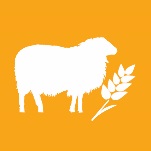 МАЛЫН ТОО
Бүх  сумын малын тоо өнгөрсөн оноос 7.2 – 40.3 (6.3 – 23.1%) мянгаар өсч,  Баруунтуруун,  Давст, Зүүнговь сумаас бусад сум нь  малаа 5 төрөл дээр өсгөсөн байна.
2017 оны эцэст 215.2 мянган толгой мал үүний дотор 0.4 мянган тэмээ, 11.6 мянган адуу, 12.7 мянган үхэр, 99.9 мянган хонь, 90.5 мянган ямаа тоологдож таван төрөлдөө өсч, өнгөрсөн оноос нийт малын тоо 23 хувиар буюу 40343 толгойгоор нэмэгдсэн байна.
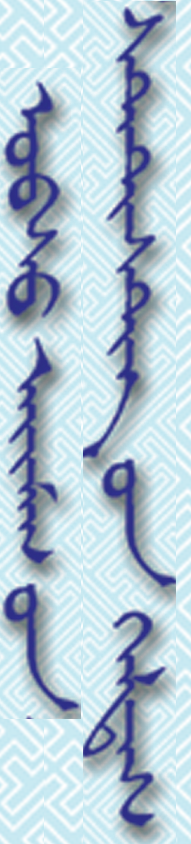 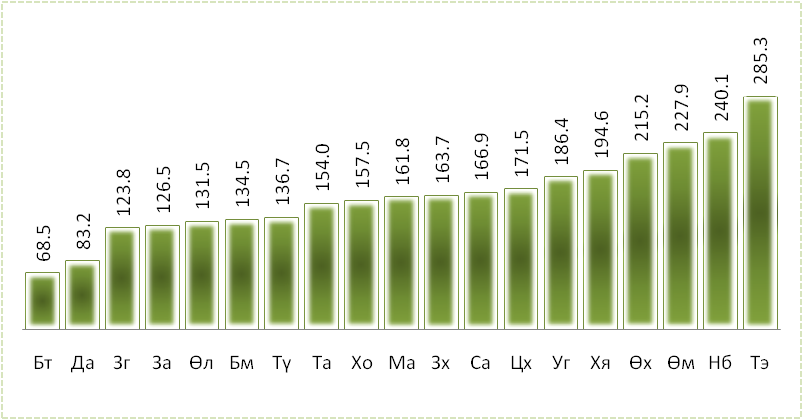 МАЛ ТООЛЛОГЫН ДҮН
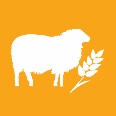 Малын тоо 5 төрөл дээр өсөв
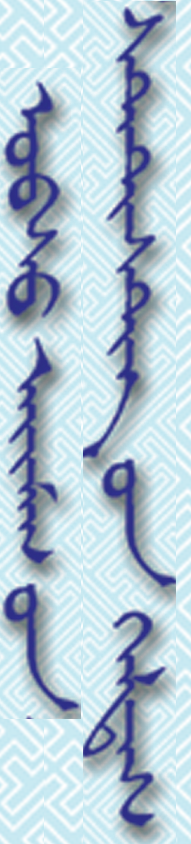 Малын тоо мян.тол
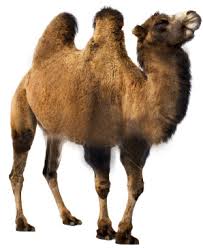 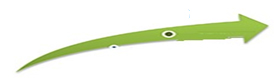 2017
51 толгой буюу 12.9 хувиар
2016
444
393
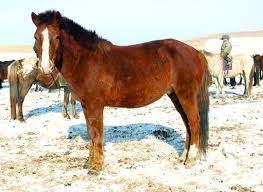 2017
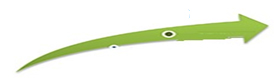 2016
1291 толгой буюу 12.5 хувиар
10281
11572
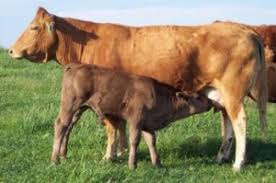 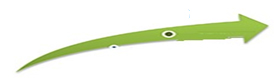 2017
1705  толгой буюу 15.4 хувиар
2016
12743
11038
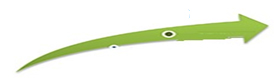 2017
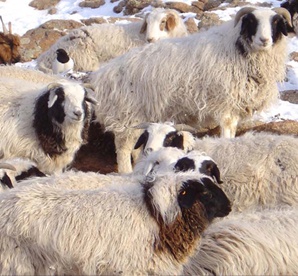 20050  толгой буюу 25.1 хувиар
2016
99886
79836
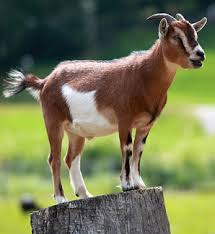 2017
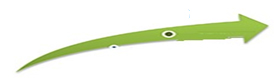 17246 толгой буюу 23.5 хувиар
2016
11
90556
73310
ЗҮҮНГОВЬ СУМЫН НИЙГЭМ, ЭДИЙН ЗАСГИЙН БАЙДАЛ - Үндсэн үзүүлэлт
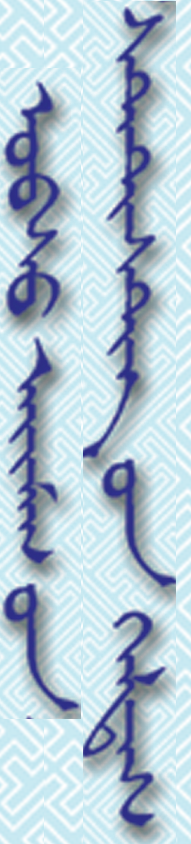 1
1
2
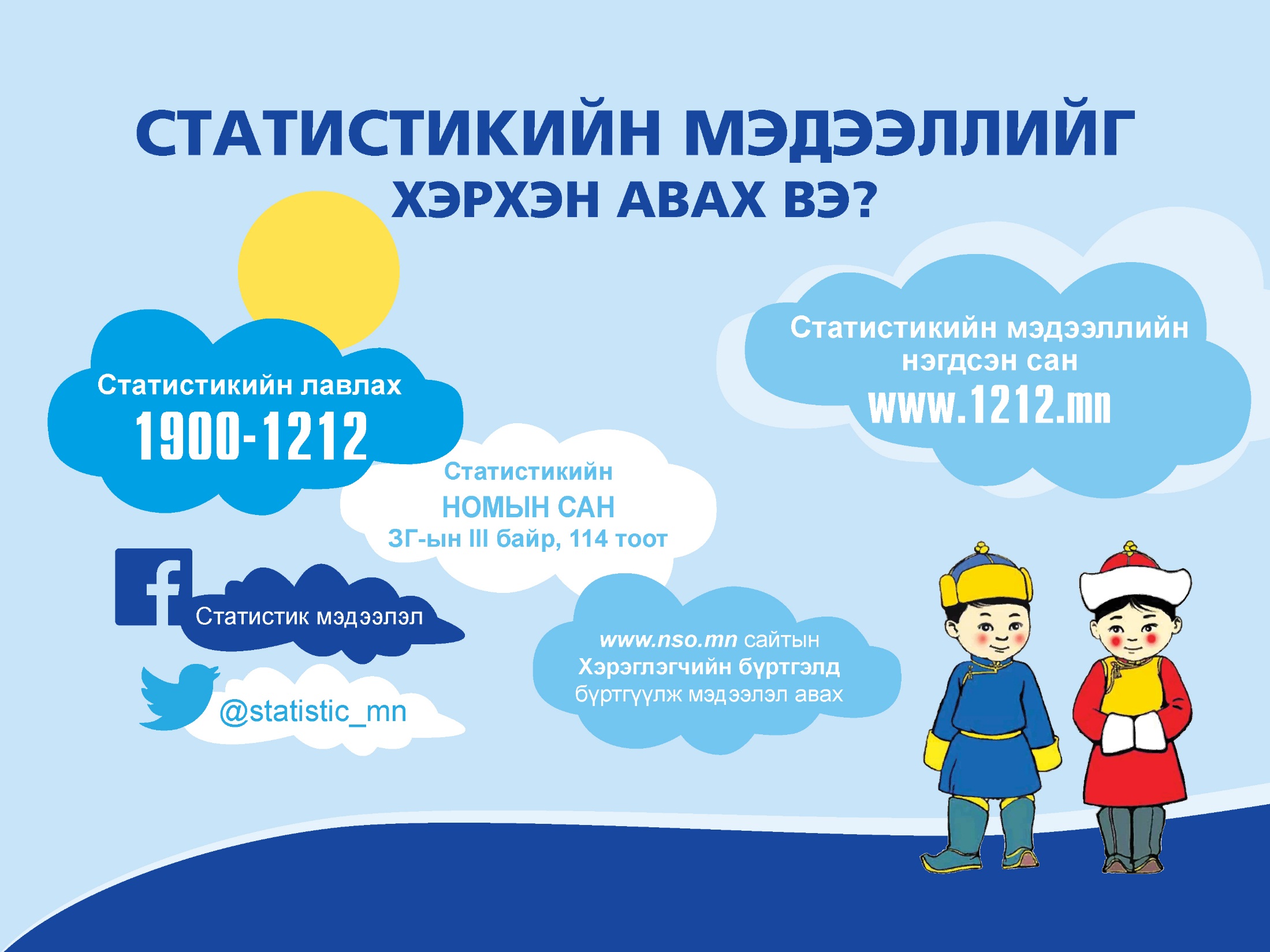